Лекція 4
Екотехнологія
Тема: ОЧИЩЕННЯ СТІЧНИХ ВОД ОСНОВНОЇ ХІМІЧНОЇ ПРОМИСЛОВОСТІ, АЗОТНОЇ ПРОМИСЛОВОСТІ, ПІДПРИЄМСТВ ОСНОВНОГО ОРГАНІЧНОГО І НАФТОХІМІЧНОГО СИНТЕЗУ.
Мета: розвинути знання про методи очищення стічних вод основної хімічної промисловості, азотної промисловості та підприємств органічного і нафтохімічного синтезу.
План
1. Очищення СВ виробництва кальцинованої соди, фосфатної кислоти та фосфатних добрив.
2. Очищення СВ виробництва амоніаку, карбаміду, аміачної селітри. 
3. Очищення СВ виробництва акрілонітрилу, синтетичних жирних кислот, дивінілу, ізопрену.
4. Очищення СВ нафтопереробних заводів.
Основні терміни та поняття: кальцинація, суперфосфат, амоноліз, ректифікація, нафтопастка.
Виробництво кальцинованої соди (Na2CO3) здійснюється аміачним способом. Сировиною є NaCl у вигляді водного розчину (розсіл) і карбонатна сировина – крейда або вапно. Реакція отримання йде в присутності амоніаку:
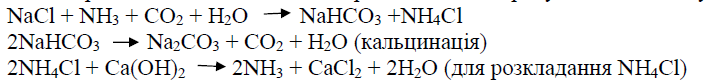 Утворюється 2 типи стічних вод: «умовно чисті» (використовуються для охолодження продуктів і апаратури; мають температуру 30-40 оС), забруднені стічні води (містять CaCl2, NaCl, CaSO4, Ca(OH)2, NH3, CO2, CaCO3).
На всіх содових підприємствах є шламонакопичувачі («білі моря»), що призначені для очищення СВ від зважених домішок. Очищення СВ від хлоридів здійснюється шляхм виробництва CaCl2, NaCl, NH4Cl. Для видалення NH3 і CO2 використовується дистиляція. СВ можуть бути скинуті через свердловини у глибокі ізольовані горизонти (1-1,5 км), де майже відсутній водообмін і знаходяться води, близькі за складом до стічних вод.
В промисловості фосфатну кислоту отримують 2 методами: екстракційним та термічним. 
Екстракційний метод – це розкладання природних фосфатів H2SO4 і відділення CaSO4 від розчину кислоти. Виділяють 3 способи виробництва: дигідратний (з отриманням CaSO4.2H2O) – найбільш поширений, напівгідратний (з отриманням CaSO4.0,5H2O) та ангідритний (з отриманням CaSO4). Н3РО4 відфільтровують та концентрують випарюванням.
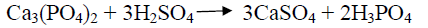 Термічний метод – це відновлення природних фосфатів до фосфору з наступним спалюванням та розчиненням утвореного Р2О5 у воді. Термічна фосфатна кислота чистіша, ніж екстракційна. Сировиною для отримання фосфору є природні фосфорити.
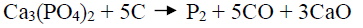 Простий суперфосфат (CaSO4+Са(Н2РО4)2) отримують розкладанням природних фосфатів H2SO4 у кількості, недостатній для зв’язування всього кальцію у сульфат. Подвійний суперфосфат (Са(Н2РО4)2) отримують розкладанням природних фосфатів Н3РО4.
СВ виробництва екстракційної фосфатної кислоти та фосфатних добрив містять: H2SiF6, HF, CaO, HCl, NaCl, Na2SiF6. F-вмісні води нейтралізують CaCO3 або Ca(OH)2.
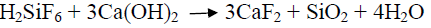 Більш економічним методом знешкодження F-вмісних стічних вод є електрохімічний метод.
	СВ виробництва фосфору та термічної фосфатної кислоти містять: Р, Р2О5, F-, SiO32-, ціаніди, сульфіди, феноли, фосфін та ін. Від фосфору СВ очищують механічним методом (відстоювання), ефективність якого до 90 %. Застосовують також коагуляцію (коагулянти Al2(SO4)3, FeCl2), флокуляцію та окиснення киснем або хлором.
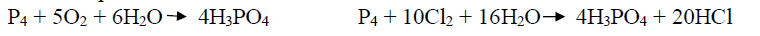 Амоніак отримують з природного газу. Утворюються 2 типи стічних вод: «умовно чисті» і забруднені (містять СО2, Na2CO3, Сu, оцтову кислоту, SiO2, мастила). СВ відстоюють від мастил та очищують, після чого вони можуть використовуватися для приготування аміачної води, яка застосовується в сільському господарстві. Доочищення СВ від амоніаку найбільш ефективно здійснювати методом іонного обміну. Для вилучення Сu також використовують цей метод.
	Карбамід (сечовина, СО(NH2)2) отримують з амоніаку та СО2. Стічні води містять: NH3, СО(NH2)2. Проводять нейтралізацію СВ та використовують їх в якості рідких азотовмісних добрив. Наприклад, для вирощування водоростей, що є джерелом харчового білка. Застосовують і біологічне очищення цих СВ разом  з іншими СВ, що містять органічні речовини (NH3 та СО(NH2)2 мікроорганізми використовують як джерела нітрогену).
	Аміачну селітру (NH4NO3) отримують з амоніаку або з NH3-вмісних газів і розведеної NH4NO3наступним шляхом: 
нейтралізація HNO3 газоподібного амоніаку або NH3-вмісних газів;
упарювання розчину;
кристалізація;
охолоджування або висушування.
Утворюється 2 типи СВ: «умовно чисті» і забруднені (містять NH3, NH4NO3, HNO3). Очищення можна здійснювати методом іонного обміну, але більш ефективною є 2-хступенева схема: спочатку очищення у промивачах (СВ проходять через сито, що зрошується нітратною кислотою, а потім охолоджуються), а потім – метод іонного обміну.
Акрілонітрил (СН2=СН-С=N) отримують методом окиснювального амонолізу пропілену. Утворюються сульфатні СВ (містять (NH4)2SO4, H2SO4, смолисті речовини) та нітрильні СВ (містять акрілонітрил, ацетонітрил, HCN, Na2CO3, NH3, CO2, Na2SO4, сукцинонітрил). Нітрильні СВ спочатку очищують від нітрилів методом відгонки, а потім проводять лужний гідроліз. Доочищення здійснюють біологічними методами.
	Сульфатні СВ очищують 3-ма способами: 
виділення (NH4)2SO4 із розчину, насиченого NH3 (процес базується на низькій розчинності (NH4)2SO4 у водному розчині амоніаку), з наступною кристалізацією (ефективність методу до 82,5 %);
виділення (NH4)2SO4 вакуум-кристалізацією (ефективність методу 85-92,5 %);
обробка вапном:
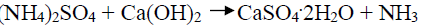 NH3 використовують в синтезі акрілонітрилу, гіпс – у будівництві.
	Синтетичні жирні кислоти отримують шляхом рідиннофазового окиснення парафіну при атмосферному тиску з використанням Мn-каталізатору. При цьому утворюється суміш карбонових кислот С1-С20, дикарбонові кислоти, альдегіди, кетони, ефіри та ін. Утворюється 2 типи СВ: кислі (містять Na2SO4 та низькомолекулярні оксигенвмісні сполуки – кетони, кислоти, ефіри, спирти) та сульфатні (містять близько 12 % Na2SO4).
	Для очищення кислих СВ використовують екстракцію, сорбцію, іонний обмін, ректифікацію (відгонку). З них отримують НСООН, СН3СООН, пропіонову і масляну кислоти, але невисокої якості. Для отримання чистої НСООН використовують етерифікацію СН3ОН в присутності H2SO4. Кислі СВ води використовують для обробки свердловин і глини у виробництві червоної цегли, та для отримання азотних добрив.
	Сульфатні СВ нейтралізують кальцинованою содою або очищують в апаратах киплячого шару з отриманням гранульованого Na2SO4. Для доочищення застосовують біологічні методи. Попередньо сульфатні СВ розводять господарсько-фекальними або умовно чистими водами.
	Дивініл (бута-1,2-дієн) отримують двостадійним каталітичним дегідруванням бутану і бутиленів. СВ, що утворюються, містять вуглеводні, NаОН, Сr6+, азот, ацетон, ацетонітрил, купрум. Очищення від вуглеводнів та купруму здійснюють методом іонного обміну. Потім проводять біологічне доочищення. Ефективність такої схеми до 98 %.
Ізопрен отримують двома способами: двостадійним дегідруванням ізопентану або шляхом конденсації ізобутилену з формальдегідом з наступним розкладанням отриманого диметилдиоксану в ізопрен. У першому випадку СВ містять: пил каталізатору, хром, вуглеводні, диметилформамід (ДМФА), диметиламін та ін. Очищення від ДМФА здійснюють наступним способом:
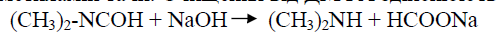 Диметиламін надалі використовується в інших галузях хімічної промисловості. СВ направляють на біологічне очищення. ДМФА складно окиснюється мікроорганізмами, але після тривалої адаптації мікроорганізмів ефективність методу складає 85 %.	
	При отриманні ізопрену другим способом СВ містять: формальдегід, Na2SO4, NaOH, HCOONa, СН3ОН, інші спирти, вуглеводні С4 та ін. Очищення здійснюють у 3 стадії:
очищення від летючих органічних сполук (відгонка);
очищення від висококиплячих органічних сполук (термічна стадія);
біологічне очищення з попереднім озонуванням.
СВ нафтопереробних заводів містять: феноли, сульфіди, хлориди, сульфати, амонійний азот, вуглеводні, меркаптани, нафтенові кислоти та ін.
	Для очищення СВ застосовується тристадійна схема:
механічне очищення від грубодисперсних домішок: пісколовки (вловлюється 5 % великих частинок, 25 % нафтопродуктів), нафтопастки (знижується вміст нафтопродуктів до 15-25 мг/л), водойми додаткового відстоювання глибиною 1,5-4 м, піщані фільтри з кварцевого піску з частинками розміром 0,5-2 мм;
фізико-хімічне очищення: коагуляція (коагулянти – солі алюмінію та феруму), флокуляція (флокулянт – поліакриламід), озонування, адсорбція;
біологічне очищення, ефективність якого становить по нафтопродуктах 77-86 %, по фенолах 99-100 %.
Для доочищення СВ використовують такі методи: фільтрування через мікрофільтри для виділення частинок активного мулу; фільтрування через піщані або піщано-антрацитові фільтри; флотація; озонування; зворотний осмос; адсорбція на деревному вугіллі; біологічні водойми для зниження вмісту повільно окиснювальних сполук.
Тема: ОЧИЩЕННЯ СТІЧНИХ ВОД ТЕРМІЧНОЇ ПЕРЕРОБКИ ТВЕРДИХ ПАЛИВ ТА ВИРОБНИЦТВА СИНТЕТИЧНИХ ПОЛІМЕРІВ І ПЛАСТМАС.
Мета: розвинути знання про методи очищення стічних вод термічної переробки твердих палив та виробництва синтетичних полімерів і пластмас.
План
1. Очищення СВ переробки коксу. Очищення від смол та фенолів. Біологічне очищення. 
2. Очищення СВ виробництва полістиролу, фенолформальдегідних смол, полівінілацетатних полімерів. 
Основні терміни та поняття: карбонізація, полімерізація, смоли, пароциркуляційний метод, родано- та фенолрозкладаючі мікроорганізми.
Термічна переробка твердого палива здійснюється на коксохімічних заводах. При переробці 1 т коксу утворюється 150 м3/год стічних вод. Ці СВ містять: феноли, сірководень, смоли, амоніак, органічні кислоти, роданіди та ін.
Очищення СВ від смол здійснюється такими методами: відстоювання, флотація (флотатор FeSO4) та фільтрування (фільтри з кварцевим піском).
Для очищення від фенолів використовують наступні методи:
екстракція: екстрагенти – бутилацетат, бензол, диізопропіловий ефір, бутилацетат+бутанол, бутилацетат+ізобутилацетат; ефективність методу може знижуватися, якщо у СВ високий вміст NH3, тому перед екстракцією проводять карбонізацію – обробку СО2 та віддування H2S; ефективність методу до 98 %;
випарювання пароциркуляційним методом: відбувається циркуляція водяної пари температурою 101-103 оС за допомогою вентилятора,  СВ подаються по насадці й водяна пара відганяє з них феноли; переваги методу – простота і компактність устаткування, простота експлуатації, повна автоматизація, відсутність контакту СВ з реагентами; недоліки методу – недостатня ефективність (80-90 %), значні витрати водяної пари.
	СВ нафтопереробних заводів підлягають біологічному очищенню, яке здійснюється разом з іншими господарсько-побутовими СВ. В першу чергу окиснюються феноли, потім роданіди та ціаніди. Очищення найкраще проводити в 3 стадії: 
очищення від фенолів за допомогою фенолрозкладаючих мікроорганізмів;
очищення від роданідів та ціанідів за допомогою роданорозкладаючих мікроорганізмів;
доочищення СВ.
Перевага такого багатоступеневого методу полягає у можливості використання адаптованих розкладаючих культур, що дозволяє подавати на очищення висококонцентровані СВ. Ефективність очищення до 99,5 %. Для доочищення СВ використовують 2 групи методів: регенеративні (адсорбція, іонний обмін) та деструктивні (озонування).
Полістирол та сополімери стиролу з іншими мономерами отримують наступними методами: 
полімеризація у блоці (забруднених СВ не утворюється);
емульсійна полімеризація (використовуються емульгатори – натрієві солі синтетичних кислот С10-С15);
суспензійна полімеризація (використовуються стабілізатори, наприклад, сольвар – полівініловий спирт із вмістом 10-21 % ацетатних груп).
	Очищення СВ від виробництв з використанням другого та третього методів здійснюється наступним чином:
термічний метод у вертикальних шахтних печах за температури 1100-1200 оС;
коагуляція (коагулянти – MgCl2, натрієві солі метилметакрилату +метакрилова кислота);
флокуляція (флокулянт – поліакриламід);
флотація.
Фенолформальдегідні смоли одержують з формальдегіду та фенолу. Каталізаторами слугують – НСl, NaOH, Ba(OH)2, NH4OH. Для конденсації застосовують формалін, що містить невелику кількість СН3ОН.
СВ виробництва фенолформальдегідних смол містять: смоли, феноли, формальдегід, метанол. Очищення СВ здійснюється такими методами:
метод вторинної конденсації фенолу з формальдегідом з утворенням смоли, що є товарним продуктом;
адсорбція деревними ошурками з наступною обробкою та отриманням продуктів, придатних для виготовлення прес-композицій;
високотемпературне парофазне термоокиснювальне знешкодження у шахтній печі за 930-950 оС;
каталітичне термоокиснювальне знешкодження у парогазовій фазі за 250-300 оС з ефективністю до 100 %;
рідиннофазове термокаталітичне окиснення.
	СВ виробництва полівінілацетатних полімерів містять: полівініловий спирт, вінілацетат, метанол, ацетальдегід, мурашину кислоту, оцтову кислоту, бутанол, масляний альдегід та ін. Для очищення застосовуються такі методи: 
відгонка легколетючих органічних компонентів;
термічне знешкодження;
обробка карбоксиловмісними сполуками для очищення від полівінілового спирту;
коагуляція;
біологічне очищення.
Задача 1
В атмосферному повітрі над територією будинку відпочинку фонова концентрація речовин дорівнює: СSO2Ф = 0,01 мг/м3; СNO2Ф = 0,01 мг/м3; СCOФ = 0,5 мг/м3; СпылуФ = 0,06 мг/м3. Вітром на територію будинку відпочинку занесено 0,002 мг/м3 пилу і 0,004 мг/м3 SO2. Оцінити відповідність повітря санітарним нормам.
Пояснення до задачі 1:
Відповідність повітря до санітарних норм визначають за наступними формулами:
для повітря населених місць -
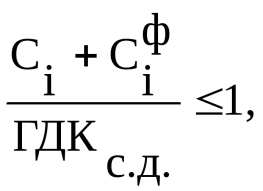 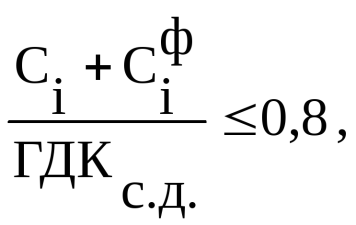 для повітря курортів, санаторіїв, будинків відпочинку -
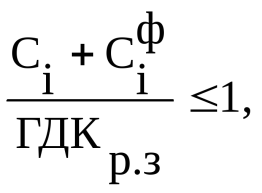 для повітря робочої зони -
де Сі - концентрація i-го забруднювача, мг/м3;
Сфі - фонова концентрація i-го забруднювача, мг/м3;
ГДКc.д - гранично припустима концентрація речовини в повітрі населених місць середньодобова, мг/м3 (табл.1);
ГДКр.з - гранично припустима концентрація речовини в повітрі робочої зони, мг/м3 (табл.1).
Дані співвідношення повинні виконуватися для кожного забруднювача, який утримується в повітрі.
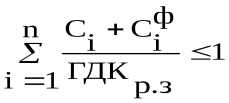 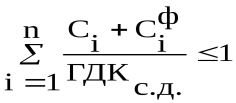 Якщо речовини мають односпрямований характер, то формули мають такий вигляд:
      
де n – кількість речовин односпрямованої дії.
Односпрямовану дію мають: а) оксиди сірки й азоту; б) кислоти; в) луги та ін.
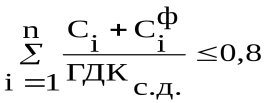 Односпрямовану дію мають: а) оксиди сірки й азоту; б) кислоти; в) луги та ін.
Таблиця 1 - Гранично допустимі концентрації деяких речовин
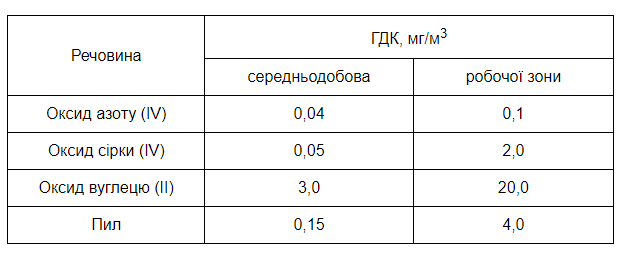 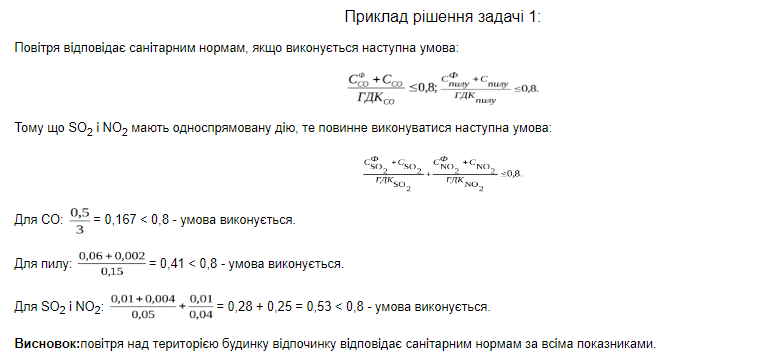 Задача 2
Санітарно-захисна зона (СЗЗ) підприємства дорівнює 500 м. Уточнити розміри СЗЗ з урахуванням рози вітрів. Повторність вітрів одного напрямку складає, %: північному - 7; північно-східному - 12; східному - 19; південно-східному - 20; південному - 7; південно-західному - 12; західному - 12; південно-східному; північно-західному - 11.
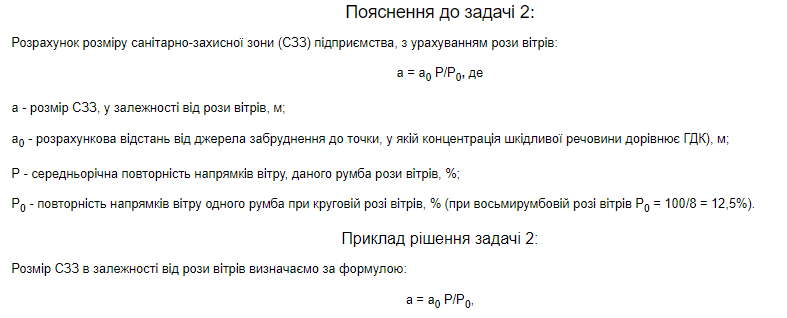 Встановимо розмір СЗЗ за наступними напрямками:
північним a = 500*7/12,5 = 280 м;
північно-східним a = 500*12/12,5 = 480 м;
східним a = 500*19/12,5 = 760 м;
південно-східним a = 500*20/12,5 = 800 м;
південним a = 500*7/12,5 = 280 м;
південно-західни a = 500*12/12,5 = 480 м;
західним a = 500*12/12,5 = 480 м;
північно-західним a = 500*11/12,5 = 440 м.
Висновок. Розміри СЗЗ необхідно збільшити в східному напрямку до 780 м, південно-східному - до 800 м.
Задача 3
Вміст пилу в повітрі робочого приміщення складає 0,23 кг, після очищення кількість пилу зменшилася на 0,20 кг. Визначити ступінь очищення повітря від пилу, коефіцієнт проскоку газопилоуловлювача, концентрацію пилу в приміщенні після очищення і порівняти її з ГДК. Обсяг приміщення - 4,8 тис. м3. ГДКпилу в робочій зоні - 4 мг/м3.
Пояснення до задачі 3:
Ступінь очищення повітря від пилу визначають за формулою
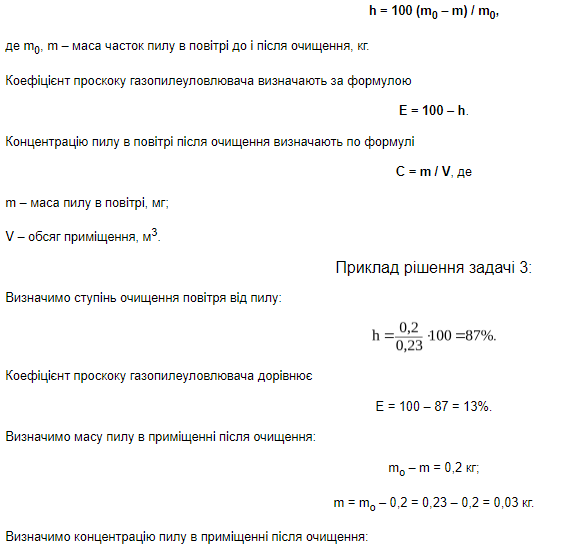 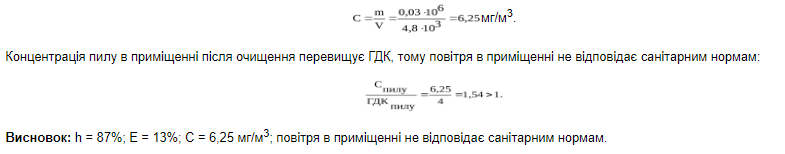